МГУ им. М. В. Ломоносова
Геологический факультет
Закон радиоактивного распада
Юрий Александрович Костицын
yuri.kostitsyn@gmail.com
Задачи (*.xlsx) и лекции (*.pptx) – на сайте
http://wiki.web.ru/wiki/Геологический_Факультет_МГУ:Геохимия_Изотопов_и_Геохронология
Виды радиоактивного распада
- – распад. (Нейтрон в ядре распадается на протон и электрон)
+ – распад. (Протон в ядре распадается на нейтрон и позитрон)
К – захват. (Нейтрон образуется из протона и электрона оболочки)
a – распад(ядро теряет два протона и два нейтрона)
[Speaker Notes: Вспомните, что такое К в названии К-захват.
Превращение протона в нейтрон требует затрат энергии, т.к. масса нейтрона больше, чем протона. Поэтому одиночный протон не может превратиться в нейтрон, это процесс возможен только в ядрах элементов.]
[Speaker Notes: Если нуклид может распадаться по нескольким каналам, для каждого из них можно определить парциальную скорость распада. И парциальный период полураспада.]
Уравнение радиоактивного распада
Э.Резерфорд и Ф.Содди установили экспериментально
(Rutherford E., Soddy F. XLI. The cause and nature of radioactivity.—Part I //The London, Edinburgh, and Dublin Philosophical Magazine and Journal of Science. – 1902. – Т. 4. – №. 21. – С. 370-396.):
Прошлое (возраст)
Будущее (время)
Уравнение радиоактивного распада можно 
выразить и через период полураспада T1/2:
Среднее время жизни нуклида
Цепочки радиоактивных превращений
Частный случай 1. l1 > l2
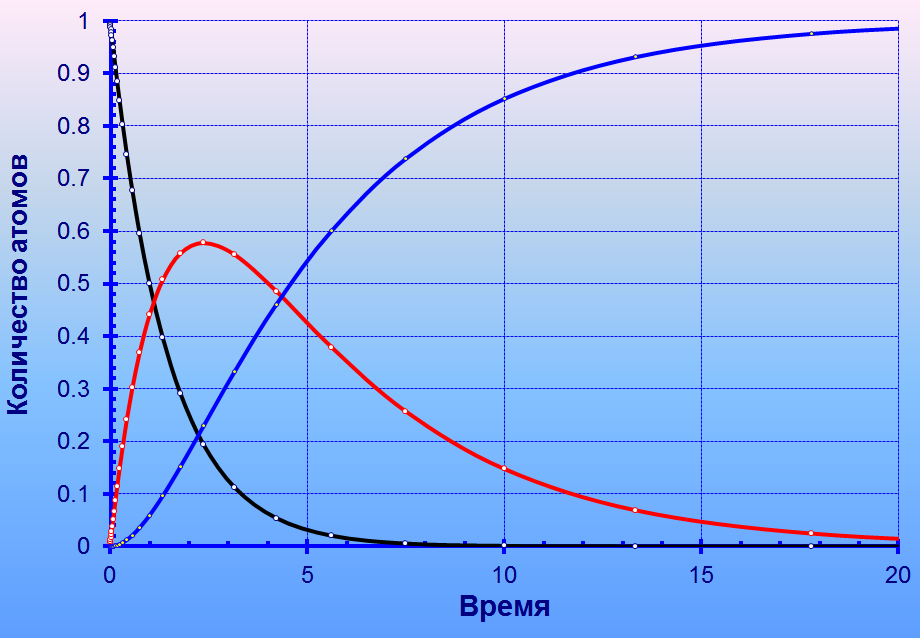 Частный случай 1. l1 > l2
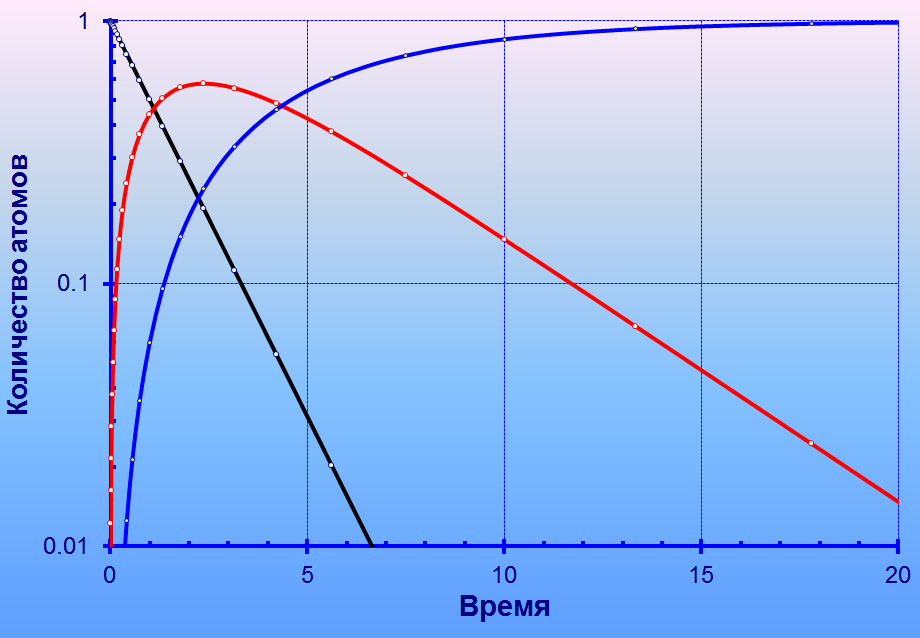 Частный случай 2. l2 > l1
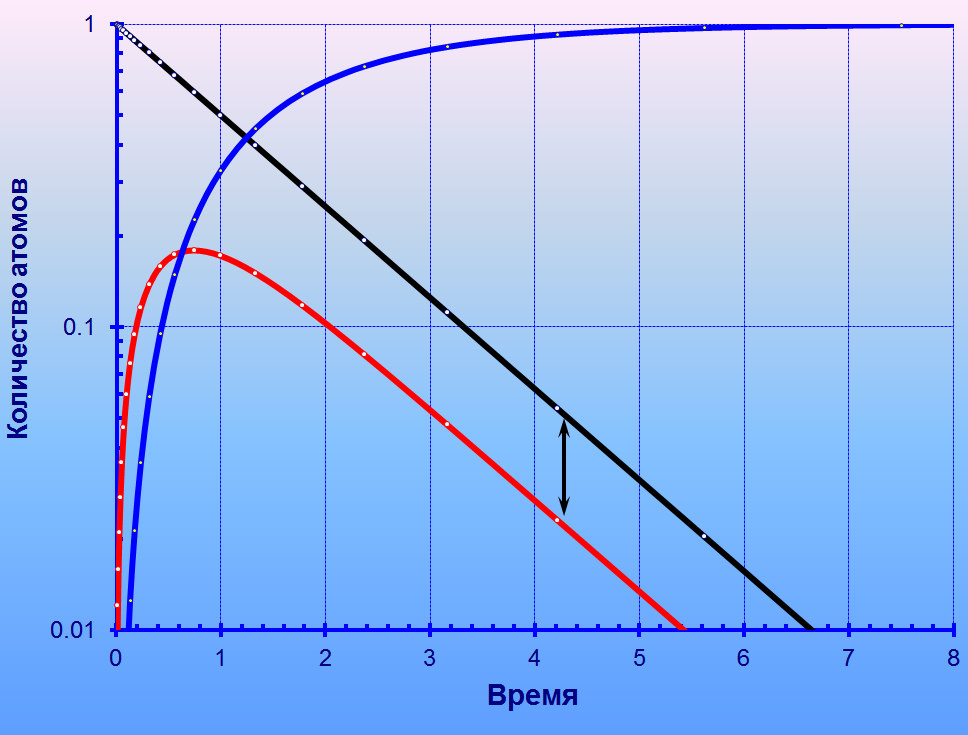 [Speaker Notes: “Вековое равновесие“ – термин неточный, правильно это состояние называть стационарным. 
Радиоактивный распад необратим, следовательно равновесия в системе нет.]
При вековом равновесии:
Периоды 
полураспада
Вековое равновесие (стационарное состояние) наступает по прошествии некоторого времени.
			Какого?
Иногда принимают, что по прошествии 10 периодов полураспада самого долгоживущего дочернего нуклида в цепочке.
[Speaker Notes: T1/2 для родительского 242Pu около 3.73×105 лет, в результате получается 238U. Разница больше 4 порядков.]
Bateman, H. Solution of a System of Differential Equations Occurring in The Theory of Radio-Active Transformation.  Proc. Cambridge Phil. Soc. 1910. 15:423-427.
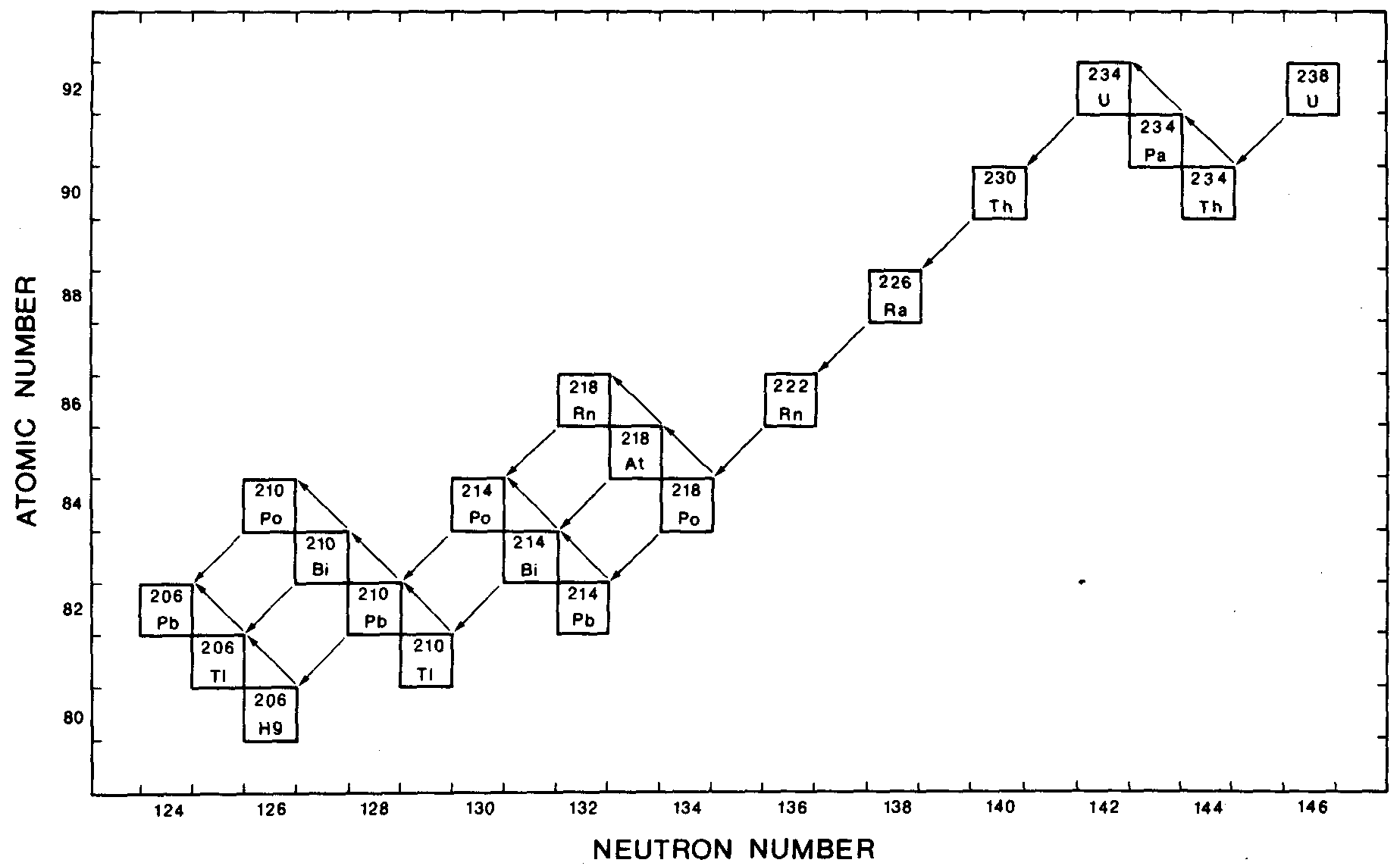 [Speaker Notes: Для грубой оценки времени, когда достигается вековое равновесие обычно принимается десять периодов полураспада наиболее долгоживущего дочернего нуклида в цепи, в данном случае – для 234U. Через 10 его периодов полураспада (2.45 млн.лет) ошибка составит примерно 20%.]
Ядра отдачи (recoil nuclei)
a,b,g
R
При a-распаде ядра отдачи смещаются в решётке минералов на 20 – 40 нм
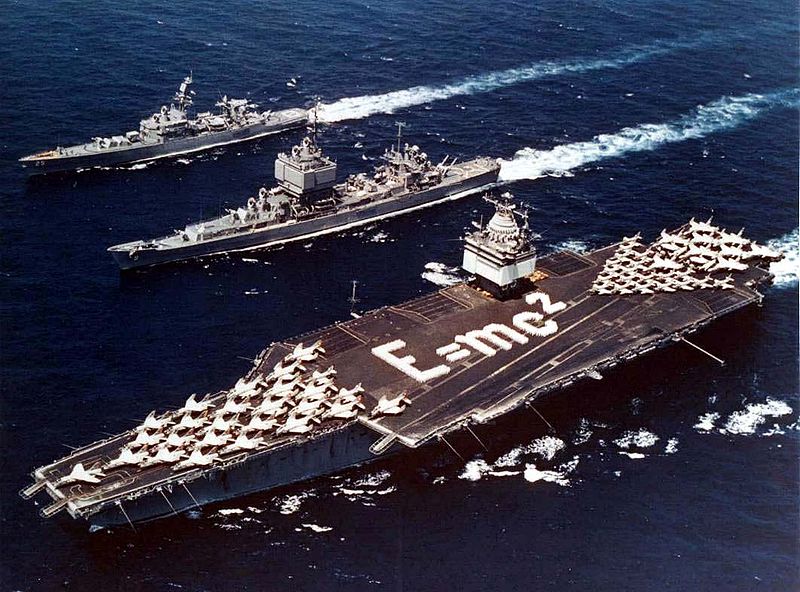 [Speaker Notes: Убрал из вывода "релятивистскую массу" фотона m=E/c2, как вышедшее из употребления понятие.]
Энергия выбивания ионов из решётки силикатов (Park B., Weber W.J., Coralles L.R. Phys. Rev. B64: 174108-1 – 174108-16.)
В цирконе:Zr – 89 eV;Si – 48 eV;O – 28 eV.
В керамике Al2O3:Al – 20 eV;O – 50 eV.
Типичный диапазон энергий – от 10 до 70 эВ.
Задача 3. Рассчитать энергию ядер отдачи
Масса покоя электрона равна 0.00054858 аем
1 аем = (931.4 МэВ)/с2.
Какой из видов распада разрушает решётку минералов?